Riwayadi
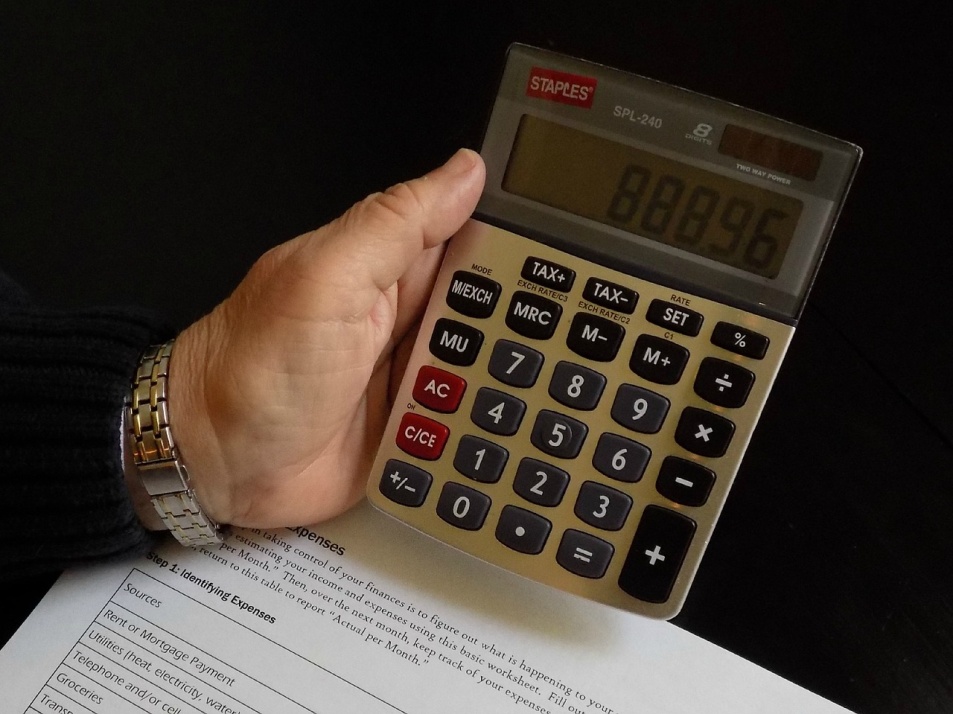 BAB 03
BIAYA PRODUKSI DAN LAPORAN HARGA POKOK PRODUKSI
TUJUAN PEMBELAJARAN
Mendefinisikan biaya produksi dan menjelaskan komponen biaya produksi.
Menjelaskan biaya bahan baku dan akuntansi biaya bahan baku langsung.
Menjelaskan biaya tenaga kerja dan akuntansi biaya tenaga kerja langsung.
Menjelaskan biaya overhead pabrik dan akuntansi biaya overhead pabrik.
Menjelaskan akuntansi untuk barang jadi dan harga pokok penjualan.
Menggambarkan dan menjelaskan diagram arus biaya produksi.
Menyusun laporan harga pokok produksi (cost of goods manufactured statement) dan laporan laba rugi (income statement) untuk perusahaan manufaktur.
BIAYA PRODUKSI
Tujuan 1
Definisi biaya produksi dan menjelaskan komponen biaya produksi.
Biaya produksi adalah biaya yang terjadi dalam fungsi produksi.
Fungsi produksi adalah fungsi yang mengolah bahan baku menjadi barang jadi.
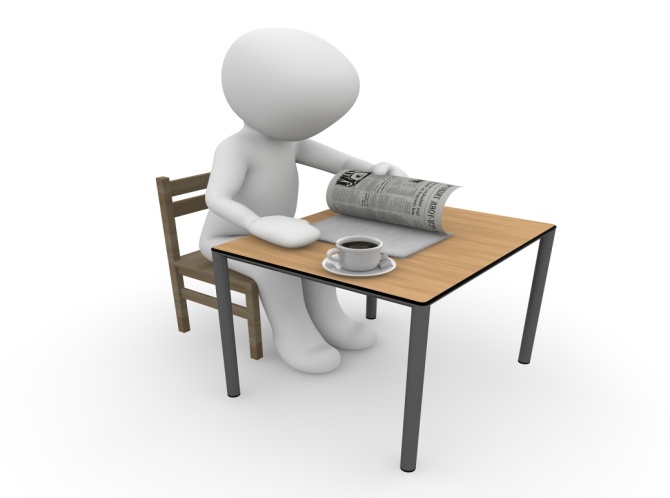 GAMBAR 3.1 Proses Produksi
Pabrik
Tenaga Kerja Langsung, Tenaga
Kerja Tidak Langsung, Bahan Penolong, Fasilitas Pabrik , energi, dll.
Barang Jadi
Bahan Baku Langsung
Tiga komponen biaya produksi:
Biaya bahan baku langsung/BBBL (direct raw material cost)
Biaya tenaga kerja langsung/BTKL (direct labor cost)
Biaya overhead pabrik/BOP (factory overhead cost)
BBBL + BTKL = biaya utama (prime cost)
BTKL + BOP = biaya konversi (conversion cost)
BIAYA BAHAN BAKU
Tujuan 2
Biaya bahan baku dan akuntansi biaya bahan baku langsung.
Biaya bahan baku terdiri dari biaya bahan baku langsung dan biaya bahan baku tidak langsung
Biaya bahan baku langsung adalah biaya untuk bahan baku langsung yang dipakai. Bahan baku langsung adalah bahan yang dapat secara mudah dan akurat ditelusuri ke barang jadi.
Bahan baku yang dapat  secara mudah dan akurat ditelusuri ke barang jadi adalah komponen utama barang jadi, seperti kayu untuk pembuatan perabot, kain untuk pembuatan baju, dan kulit untuk pembuatan sepatu.
Biaya bahan baku tidak langsung (indirect raw material cost) yaitu biaya bahan yang tidak dapat secara mudah dan akurat ditelusuri ke produk (biaya penelusurannya lebih mahal dari manfaatnya). Contohnya adalah paku yang dipakai untuk pembuatan perabot, benang untuk pembuatan baju, dan lem untuk pembuatan sepatu.
Biaya bahan baku tidak langsung dikelompokkan sebagai biaya overhead pabrik
Biaya Bahan Baku
Gambar 3.2 Pembebanan Bahan Baku pada Produk
Biaya Bahan Baku Langsung
Biaya Bahan Baku Tidak Langsung
Biaya Overhead Pabrik
Produk
Perhitungan Harga Pokok Bahan Baku Langsung
Bahan baku langsung diperoleh melalui 2 cara: dibeli atau dihasilkan sendiri.
Perhitungan harga pokok bahan baku langsung yang dihasilkan sendiri lebih rumit dari dibeli.
Idealnya, semua biaya yang berkaitan dengan aktivitas perolehan bahan baku langsung harus menjadi komponen harga pokok bahan baku langsung
Jika bahan baku langsung dibeli, maka semua biaya yang berkaitan dengan perolehan bahan baku langsung harus menjadi komponen harga pokok bahan baku langsung, seperti harga beli, diskon pembelian, ongkos angkut pembelian, asuransi bahan baku yang dibeli, biaya pembelian, biaya gudang, dan biaya akuntansi.
GAMBAR 3.3 Pembebanan Biaya Langsung dan Biaya Tidak Langsung ke Bahan Baku Langsung
BIAYA LANGSUNG
Harga beli bahan
baku dan potongan
harga
BIAYA TIDAK LANGSUNG
Ongkos angkut, beban pembelian, beban asuransi, beban gudang, dan beban akuntansi
Bahan Baku Langsung
Cost Driver
BIAYA TIDAK LANGSUNG
Ongkos angkut pembelian
Biaya asuransi
Biaya pembelian
Biaya penerimaan
Biaya gudang
Biaya akuntansi
DRIVER BIAYA
Berat BBL
Nilai BBL
Jumlah order pembelian
Jumlah order pembelian
Luas gudang terpakai
Jumlah transaksi
PT Hoya BakeryPerhitungan HP Bahan Baku Langsung
Ada 3 jenis potongan pembelian: 
1. Potongan Perdagangan (trade discount)
2. Rabat (quantity discount)
3. Potongan tunai (cash discount)
POTONGAN PEMBELIAN
Potongan perdagangan biasanya diberikan jika barang dibeli secara tunai.
POTONGAN PERDAGANGAN
Misalnya harga BBL Rp1.000.000, dan potongan perdagangan 10%, maka uang yang dibayarkan Rp900.000
(Rp 1.000.000 – (10% × Rp1.000.000)).

Ayat jurnalnya:
Persediaan BBL	Rp900.000
	Kas			Rp900.000
Rabat (Quantity discount)
Rabat biasanya diberikan jika kuantitas barang dibeli dalam jumlah besar.
Misalnya, harga BBL – gula pasir Rp 6.000 per kg. Jika perusahaan membeli sebesar Rp6.000.000 yang seharusnya mendapatkan 1.000 kg, tetapi mendapatkan 1.200 kg karena diberi tambahan 200 kg, sehingga harga per kg turun menjadi Rp5.000 (Rp6.000.000/1.200 kg). Rabat tidak dicatat dalam akuntansi.
Ayat jurnalnya:
Persediaan BBL 	Rp6.000.000
	Kas 			Rp6.000.000
Potongan tunai (cash discount)
Potongan tunai (cash discount) diberikan jika dibayar lebih cepat dari jangka waktu kredit yang ditetapkan.
Misalnya perusahaan membeli bahan baku Rp6.000.000 dengan syarat pembelian 2/10, n/30. Ayat jurnal pada saat pembelian:
Persediaan BBL 		Rp6.000.000
	Utang dagang 	Rp6.000.000

Jika dibayar dalam periode potongan:
Utang dagang 	Rp6.000.000
	Kas 				   Rp5.880.000
	Persediaan BBL (2% × 6.000.000) Rp  120.000
Jika dibayar di luar periode potongan, ayat jurnalnya sebagai berikut.
Utang Dagang 	Rp6.000.000
	Kas 			Rp6.000.000
Ongkos Angkut Pembelian (Freight‐In)
Ada tiga perlakukan ongkos angkut pembelian bahan baku langsung, yaitu:
ongkos angkut dibebankan ke bahan baku langsung berdasarkan biaya sesungguhnya,
ongkos angkut dibebankan ke bahan baku langsung berdasarkan tarif ditentukan di muka, dan
ongkos angkut diperlakukan sebagai biaya overhead pabrik.
Ongkos angkut pembelian dibebankan ke BBL berdasarkan biaya sesungguhnya
Misalkan, perusahaan membeli tunai gula 1.000 kg dengan harga Rp2.000 per kg, tepung 500 kg dengan harga Rp5.000 per kg, garam 3.000 kg dengan harga Rp 1.000 per kg. Ongkos angkut yang dibayarkan Rp450.000. Bila berat BBL digunakan sebagai dasar alokasi, maka:
Tarif ongkos angkut: Rp450.000/4.500 kg = Rp100 per kg
Harga pokok BBL per kg dihitung sebagai berikut.
Jika harga beli BBL sebagai dasar alokasi ongkos angkut:
Total pembelian BB:
Gula: 	   1.000 kg × Rp2.000 	Rp2.000.000
Tepung:    500 kg × Rp3.000	Rp2.500.000
Garam: 3.000 kg × Rp1.000   	Rp3.000.000
Total					Rp7.500.000

Tarif ongkos angkut:
 (Rp450.000/Rp7.500.000) × 100% = 6%
Gula:    6% × Rp 2.000.000	Rp120.000
Tepung: 6% × Rp 2.500.000	Rp150.000
Garam: 6% × Rp 3.000.000	Rp180.000
	Total			Rp450.000
Atau dapat juga dihitung sebagai berikut.
Gula:  2 jt. /7.5 jt. × Rp 450.000	Rp120.000
Tepung: 2,5 jt./7,5 jt. × Rp 450.000	    150.000
Garam:  3 juta/7,5 jt. × Rp 450.000	    180.000
			Total		Rp450.000
Harga pokok BBL dihitung sebagai berikut.
Kelemahan pembebanan ongkos angkut berdasarkan biaya sesungguhnya adalah perhitungannya terlalu merepotkan karena pembebanan ongkos angkut harus dilakukan setiap kali dilakukan pembelian bahan baku langsung.
Ongkos Angkut Dibebankan ke BBL Berdasarkan Tarif Ditentukan di Muka
Tarif ongkos angkut
=
Misalkan, anggaran ongkos angkut selama setahun sebesar Rp 10.000.000, dan taksiran berat bahan baku yang akan dibeli selama setahun 5.000 kg 
	Tarif ongkos angkut pembelian: Rp 10.000.000/50.000 kg = Rp200/kg
Misalkan perusahaan membeli gula 100 kg dengan harga Rp2.000, tepung 50 kg dengan harga Rp5.000 per kg, dan garam 300 kg dengan harga Rp1.000 per kg. Untuk membeli ketiga bahan baku ini dikeluarkan ongkos angkut sebesar Rp75.000.
Pembebanan ongkos angkut pembelian dihitung sebagai berikut:
Gula: 100 kg × Rp 200		= Rp20.000
Tepung: 50 kg × Rp 200		=     10.000
Garam: 300 kg × Rp 200	=     60.000
Total 				  	   Rp90.000
Mencatat pembayaran ongkos angkut:
	Ongkos angkut pembelian	75.000
		Kas					    75.000
b) Mencatat pembebanan ongkos angkut:
	Persediaan BB – Gula	Rp20.000
	Persediaan BB – Tepung	Rp10.000
	Persediaan BB – Garam	Rp60.000
		Ongkos angkut pembelian	      Rp90.000
c) Perhitungan selisih ongkos angkut:
    Ongkos angkut sesungguhnya     	Rp75.000
    Ongkos angkut dibebankan		Rp90.000
    Selisih ongkos angkut (over-applied) 	Rp15.000
Selisih menguntungkan terjadi jika ongkos angkut sesungguhnya lebih kecil dari ongkos angkut yang dibebankan. Jika terjadi sebaliknya, selisihnya disebut selisih rugi.
Selisih laba  Ongkos angkut dibebankan lebih besar dari ongkos angkut sesungguhnya.
Selisih rugi  Ongkos angkut dibebankan lebih kecil dari ongkos angkut sesungguhnya.
Dua alternatif perlakukan selisih ongkos angkut.
Jika selisihnya tidak signifikan, maka selisihnya langsung ditutup ke rekening Harga Pokok Penjualan.
Jika selisihnya signifikan, maka selisihnya didistribusikan ke rekening: Persediaan BBL, Persediaan Barang dalam Proses, Persediaan Barang Jadi, dan Harga Pokok Penjualan.
d) Mencatat selisih ongkos angkut:
    Ongkos angkut pembelian	15.000
	   Selisih ongkos angkut pembelian 15.000
e) Menutup selisih ongkos angkut (misalkan ke harga pokok penjualan)
	Selisih ongkos angkut pemb.	15.000
		Harga pokok penjualan		15.000
Ongkos Angkut Pembelian Dibebankan Ke Biaya Overhead Pabrik
Jika ongkos angkut pembelian tidak signifikan, alternatif yang  paling praktis adalah membebankan langsung ongkos angkut pembelian ke biaya overhead pabrik. 
Mencatat pembayaran ongkos angkut pembelian
	Ongkos angkut pembelian	Rp75.000
		Kas	 				Rp75.000
Menutup ongkos angkut pembelian
	Biaya overhead pabrik	Rp75.000
		Ongkos angkut pembelian	Rp75.000
contoh
Perusahaan pembuat donat membeli tepung sebanyak 500 kg dengan harga Rp 10.000 per kg, gula sebanyak 100 kg dengan harga Rp5.000 per kg. Ongkos angkut dan biaya asuransi pengangkutan masing-masingnya Rp300.000 dan Rp200.000
Perusahaan menghasilkan donat sebanyak 500 unit dan memakai tepung sebanyak 400 kg dan gula sebanyak 80 kg.
Pertanyaan: 
Hitung harga pokok per kg untuk masing-masing jenis bahan baku langsung
Hitung biaya bahan baku langsung per donat
Buat ayat jurnal dengan sistem perpetual dan sistem pisik
Sistem Pencatatan Persediaan Bahan Baku Langsung
Tabel 3.2Perbedaan Sistem Perpetual dengan Sistem Fisik
Dalam sistem perpetual, Persediaan Bahan Baku Langsung berubah setiap kali terjadi transaksi pembelian dan pemakaian bahan baku langsung, sehingga saldonya dapat diketahui setiap saat.
Bukti Transaksi
Buku Besar
GAMBAR 3.4 Hubungan antara Buku Besar Persediaan Bahan Baku Langsung dan Buku Besar Pembantu Persediaan Bahan Baku Langsung
Faktur Pembelian
Persediaan Bahan Baku Langsung
Jurnal
Pemakaian Bahan
BBL-A
BBL-A   xx
BBL-B    xx
BB L-C   xx
Jumlah   xx
Memo
Kredit
BBL- B
BBL-C
Pengembalian Bahan ke Gudang
Daftar Persediaan 
Akhir BBL
Buku Pembantu
Metode Penilaian HP Persediaan BB Langsung
Metode masuk pertama, keluar pertama/MPKP (first in, first out—FIFO method)
Metode MPKP mengasumsikan bahwa bahan baku yang mula-mula dibeli yang akan digunakan terlebih dahulu. Persediaan akhir bahan baku langsung dinilai berdasarkan harga beli akhir.
Dalam sistem fisik, saldo persediaan bahan baku langsung tidak berubah selama periode akuntansi. Perubahan saldo persediaan bahan baku langsung baru terjadi pada akhir periode melalui jurnal penyesuaian berdasarkan hasil cek fisik persediaan pada akhir periode.
Metode masuk terakhir, keluar pertama—MTKP (last in, first out—LIFO method)
Metode MPKP mengasumsikan bahwa bahan baku langsung yang terakhir dibeli yang akan digunakan terlebih dahulu. Persediaan akhir bahan baku langsung dinilai berdasarkan harga beli awal.
Metode harga pokok rata-rata (average cost method)
Dalam metode ini, harga pokok persediaan akhir bahan baku langsung dinilai berdasarkan harga pokok rata-rata.
HP rata-rata
=
Metode ini cocok diterapkan di perusahaan yang memiliki jenis bahan baku yang jumlahnya banyak dan nilainya relatif kecil sehingga bila metode MPKP atau MTKP digunakan, perhitungan harga pokok persediaan akhir bahan baku tidak praktis.
BIAYA TENAGA KERJA
Tujuan 3
Biaya tenaga kerja dan akuntansi biaya tenaga kerja langsung.
Biaya tenaga kerja terdiri dari biaya tenaga kerja langsung dan biaya tenaga kerja tidak langsung
Tenaga kerja langsung adalah tenaga kerja yang terlibat langsung dalam pembuatan barang jadi dan pembayaran upahnya berdasarkan unit yang dihasilkan atau berdasarkan jam kerja.
Biaya tenaga kerja langsung adalah biaya tenaga kerja yang dapat secara mudah dan akurat ditelusuri ke produk, dalam hal ini, upah yang dibayarkan kepada tenaga kerja langsung.
Biaya tenaga kerja tidak langsung (BTK-TL) adalah biaya tenaga kerja yang tidak dapat secara mudah dan akurat ditelusuri ke produk, yaitu tenaga kerja yang upahnya dibayar per hari atau  per bulan atau tenaga kerja yang tidak terlibat langsung dalam pembuatan produk jadi, seperti mandor, staf administrasi pabrik, dan manajer pabrik.
BTK-TL diklasifikasikan sebagai biaya overhead pabrik (BOP)
Selain upah pokok (basic wages), pekerja juga menerima tunjungan, seperti tunjangan uang makan, uang transpor, tunjangan pajak, dan lainnya.
Dalam pembayaran upah juga sering ada potongan, seperti iuran serikat pekerja seluruh Indonesia (SPSI), iuran BPJS, pajak penghasilan orang pribadi (PPh pasal 21), dan lainnya
Biaya Tenaga Kerja
Biaya Tenaga Kerja Tidak Langsung
Biaya Tenaga
Kerja Langsung
Biaya Overhead Pabrik
GAMBAR 3.5
Proses Pembebanan Biaya Tenaga Kerja ke Produk
Produk
Akuntansi biaya tenaga kerja langsung
Upah pokok	 Model 707	           Rp 500.000
Upah pokok produk lainnya      Rp2.000.000
Tunjangan		 	            Rp125.000
Penghasilan kotor		         Rp2.625.000
Potongan:
BPJS : 	       Rp(125.000)
PPh-21		Rp(20.000)
Total potongan                      Rp(145.000)
Penghasilan bersih	         Rp2.480.000
Jurnal BTKL
Mencatat terutangnya gaji dan upah (setelah disetujui oleh manajer keuangan)
	Biaya Gaji dan Upah (Payroll)	Rp2.625.000
		Utang Gaji dan Upah		                 Rp2480.000
		Utang Asuransi	  		                   Rp125.000
		Utang PPh-21			  	          Rp20.000
Pembayaran kepada pihak-pihak yang terkait (Anton, BPJS, dan Kantor  Pajak).
	Utang Gaji dan Upah	   Rp2.480.000
	Utang  Asuransi	  	      Rp125.000
	Utang PPh-21		        Rp20.000
		 Kas					Rp2.625.000
Mencatat distribusi gaji dan upah 
	Persediaan BDP		Rp2.500.000
	Biaya overhead pabrik	   Rp125.000
		     Biaya Gaji dan Upah	       Rp2.625.000
BIAYA OVERHEAD PABRIK
Biaya overhead pabrik adalah biaya produksi selain biaya bahan baku langsung dan biaya tenaga kerja langsung.
Bila dikaitkan dengan konsep biaya tidak langsung, maka biaya overhead pabrik adalah semua biaya produksi yang tidak dapat secara mudah dan akurat ditelusuri ke produk.
Biaya overhead pabrik merupakan biaya tidak langsung produk (indirect cost of product).
Contoh BOP:
Biaya listrik pabrik
Biaya penyusutan mesin
Biaya asuransi pabrik
Biaya bahan bakar
Biaya bahan baku tidak langsung
Biaya tenaga kerja tidak langsung
Pajak bumi dan bangunan pabrik.
Dalam akuntansi biaya tradisional, pool biaya yang digunakan untuk mengumpulkan biaya overhead pabrik adalah pabrik atau departemen produksi.
Biaya Overhead Pabrik
Pool Biaya:
Pabrik atau Departemen Produksi
Tujuan 4
Biaya overhead pabrik dan akuntansi biaya overhead pabrik.
GAMBAR 3.6 Pembebanan Biaya Overhead Pabrik pada  Produk
Produk
Pada perusahaan yang berproduksi berdasarkan pesanan (job shop companies), seperti pembuat perabot, biaya overhead pabrik dibebankan ke produk berdasarkan tarif yang ditentukan di muka (predetermined rate).
Bila departemen produksi dijadikan pool biaya, maka tarif biaya overheadnya disebut tarif departemen (departmental rates)
Bila pabrik dijadikan pool biaya, maka tarif biaya overheadnya disebut tarif pabrik  (plant-wide rate) atau tarif tunggal
Penentuan tarif BOP (Plant-Wide Rate)
Tarif BOP
=
Akuntansi biaya tradisional membebankan biaya overhead pabrik ke produk dengan menggunakan unit driver saja.
Jumlah Unit yang Dihasilkan
Unit Driver:
JKL
JM
BBB Langsung
BTK
Biaya Overhead Pabrik
GAMBAR 3.7
Hubungan antara Jumlah Unit yang Dihasilkan, Unit Driver, dan Biaya Overhead Pabrik
Tujuan pembebanan BOP ke produk menggunakan tarif tetentukan dimuka adalah agar semua BOP selama periode dapat didistribusikan secara merata ke semua produk yang dihasilkan
Perhitungan HPP dengan membebankan biaya sesungguhnya untuk BBBL dan BTKL, dan biaya dibebankan (applied cost) untuk biaya overhead pabrik disebut perhitungan HP normal (normal costing).
BOP dibebankan (Applied FOH)
= Kapasitas Sessungguhnya × Tarif BOP
Contoh 3
Anggaran BOP selama setahun Rp1.000.000
Kapsitas normal mesin selama setahun  5.000 jam mesin (JM)
Tarif biaya overhead pabrik
=
Kenyataannya, BOP Dibebankan sering kali berbeda dengan BOP Sesungguhnya.
Jika BOP Dibebankan lebih besar dari BOP Sesungguhnya, maka disebut pembebanan BOP terlalu besar (over-applied overhead cost), dan selisihnya adalah menguntungkan/laba (favorable variance).
Jika BOP Dibebankan lebih kecil dari BOP Sesungguhnya, maka disebut pembebanan BOP terlalu kecil dan selisihnya disebut tidak menguntungkan/rugi (unfavorable variance).
Jika selisih biaya overhead pabrik adalah signifikan, maka selisih biaya overhead pabrik distribusikan ke persediaan barang dalam proses, persediaan barang jadi, dan harga pokok penjualan.
Jika selisih biaya overhead pabrik tidak signifikan, maka selisih biaya overhead pabrik dapat ditutup langsung ke harga pokok penjualan.
Misalkan, berdasarkan contoh 3  di atas,
Produksi sesungguhnya 100 unit produk A
 Kapasitas sesungguhnya 500 jam mesin
BOP sesungguhnya  Rp80.000
Mencatat BOP sesungguhnya
	Biaya Overhead Pabrik (BOP)  Rp80.000
		Berbagai akun dikredit 
         (beban penyusutan, beban 
          asuransi, BBBTL dll)                     Rp80.000
Mencatat pembebanan biaya overhead pabrik ke produk  
	Persediaan BDP      Rp100.000
		BOP				         Rp100.000 
       (500 jam × Rp200 = Rp100.000)
Menutup BOP dengan selisih menguntungkan
	BOP			Rp20.000
		  Selisih BOP			Rp20.000
BOP dibebankan 		Rp100.000
BOP sesungguhnya		Rp  80.000
Selisih BOP (laba)		Rp  20.000
d. Menutup selisih biaya overhead pabrik
    (diasumsikan selisihnya tidak signifikan)

	Selisih BOP			Rp20.000
		Harga Pokok Penjualan		Rp20.000
Jika diasumsikan selisihnya signifikan, maka alokasi selisih BOP sebagai berikut.
Persediaan BDP: Rp1 jt/Rp10 jt × Rp20.000	Rp  2.000
Persediaan BJ: Rp3 jt/Rp10 jt × Rp20.000	Rp  6.000
HPP: Rp6 jt/Rp10 jt × Rp20.000			Rp12.000
     Total						Rp 20.000
Ayat jurnal untuk menutup selisih BOP:
Selisih BOP			Rp20.000
   Persediaan BDP				Rp  2.000
   Persediaan Barang Jadi			Rp  6.000
   Harga Pokok Penjualan			Rp12.000
Tujuan 5
Menjelaskan akuntansi untuk barang jadi dan harga pokok penjualan.
Mencatat Barang Jadi
	Persediaan Barang Jadi	Rpxx
         Persediaan BDP		      Rp xx
Mencatat Penjualan dan HP Penjualan
    Kas 				Rpxx
         Penjualan	  	 	       Rpxx
    Harga Pokok Penjualan	Rpxx
         Persediaan Barang Jadi	       Rpxx
PT X
LAPORAN LABA RUGI
TAHUN 2015
Penjualan				Rp xx
HP penjualan (HPP)	 	Rp(xx)
Penyesuaian:
  Selisih BOP (menguntungkan)	Rp xx
HPP disesuaikan			Rp(xx)
Laba Kotor				Rp xx
ALTERNATIF PENCATATAN BARANG DALAM PROSES (BDP)
BDP mula-mula dicatat sebagai aset
Pencatatan biaya produksi sebelumnya menggunakan alternatif ini.
BDP mula-mula dicatat sebagai beban
Untuk pembahasan berikutnya, alternatif I yang digunakan untuk pencatatan BDP karena lebih praktis.
Tabel 3.6Dua Alternatif Pencatatan Biaya Produksi
ARUS BIAYA PRODUKSI
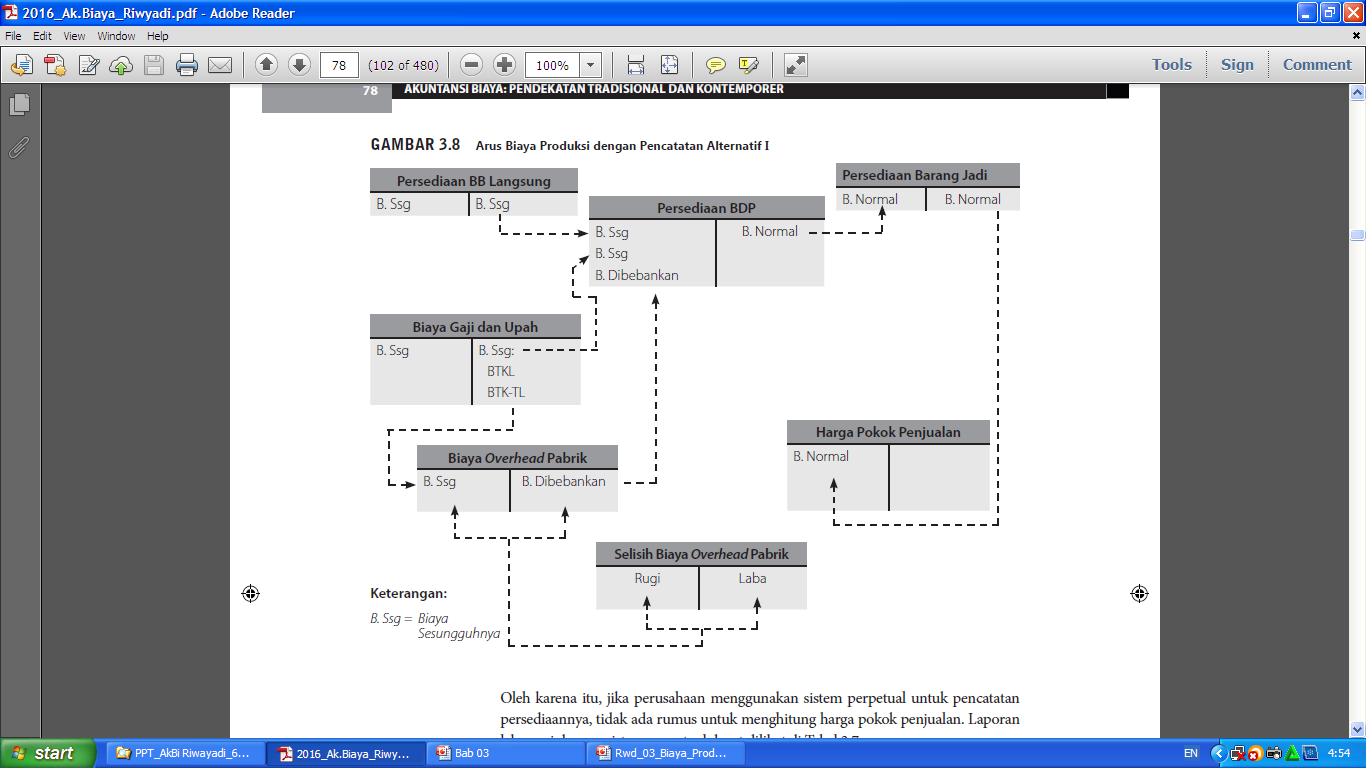 Tujuan 6
Diagram arus biaya produksi.
GAMBAR 3.8 Arus Biaya Produksi dengan Pencatatan Alternatif I
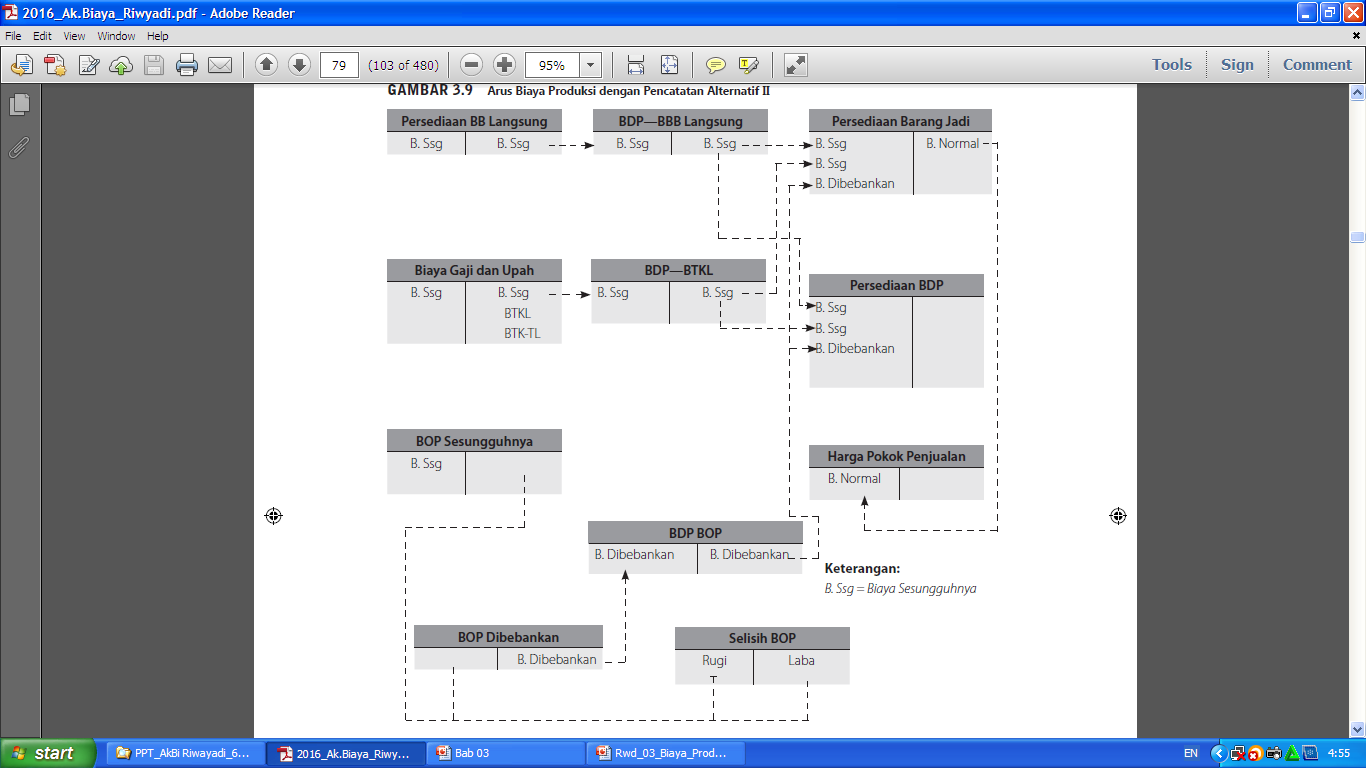 Gambar 3.9 Arus Biaya Produksi dengan Pencatatan Alternatif II
LAPORAN HP. PRODUKSI DAN HUBUNGANNYA DENGAN LAPORAN LABA RUGI
Tujuan 7
Laporan HPP (cost of goods manufactured statement) dan laporan laba rugi (income statement) untuk perusahaan manufaktur.
Laporan harga pokok produksi hanya dibuat untuk perusahaan yang menggunakan sistem fisik.
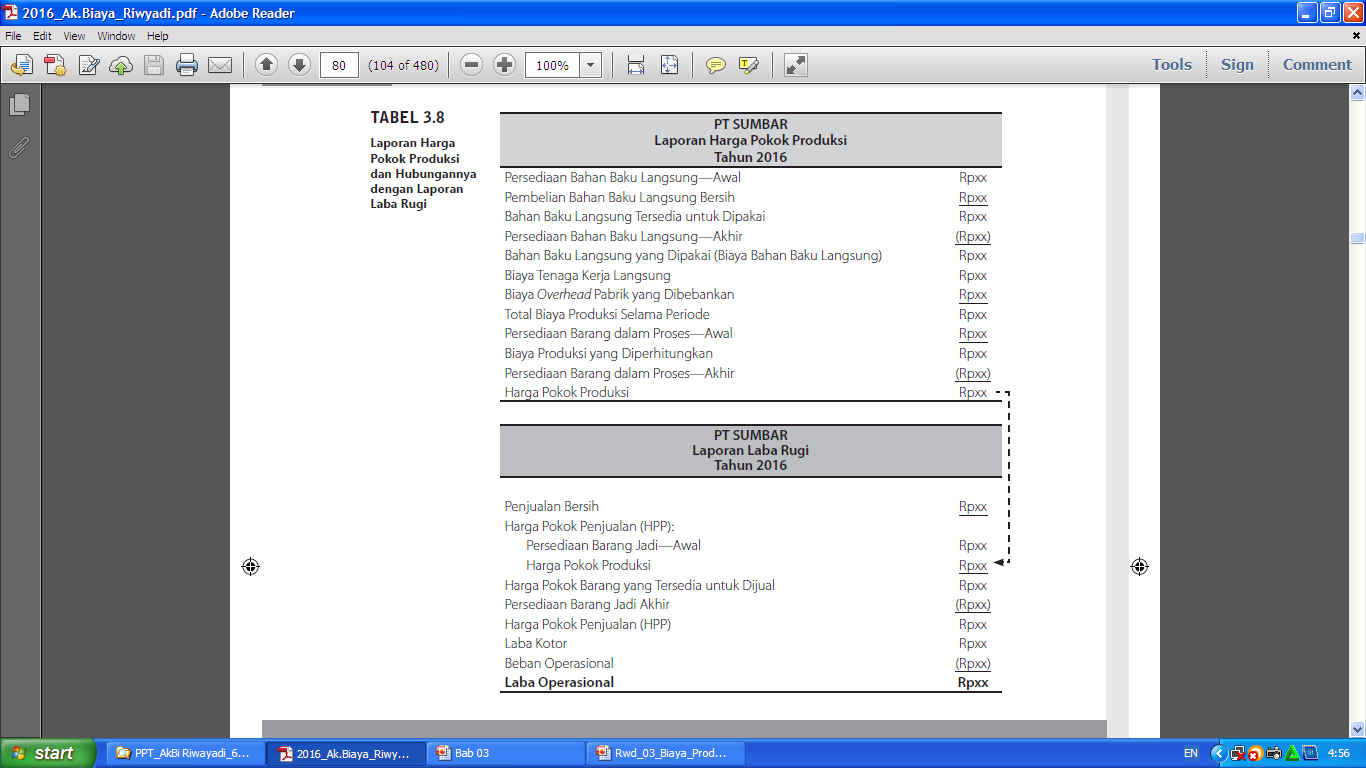 Tabel 3.8 Laporan Harga Pokok Produksi dan Hubungannya dengan Laporan Laba Rugi
RANGKUMAN
Biaya produksi adalah biaya yang terjadi di fungsi produksi. Biaya produksi terdiri atas tiga komponen, yaitu biaya bahan baku langsung, biaya tenaga kerja langsung, dan biaya overhead pabrik.
Biaya bahan baku langsung adalah biaya untuk bahan baku langsung yang dipakai. Bahan baku langsung adalah bahan baku yang dapat secara mudah dan akurat ditelusuri ke produk, yaitu bahan baku yang menjadi komponen utama barang jadi.
Biaya tenaga kerja langsung adalah upah yang dibayarkan kepada tenaga kerja langsung. Tenaga kerja langsung adalah tenaga kerja yang terlibat secara langsung dalam pembuatan barang jadi dan upahnya dibayar per satuan atau per jam.
Biaya overhead pabrik adalah biaya yang tidak dapat secara mudah dan akurat ditelusuri ke produk, yaitu biaya produksi selain biaya bahan baku langsung dan biaya tenaga kerja langsung.
Biaya bahan baku langsung ditambah biaya tenaga kerja langsung disebut biaya utama (prime cost), sementara biaya tenaga kerja langsung ditambah biaya overhead pabrik disebut biaya konversi (conversion cost).